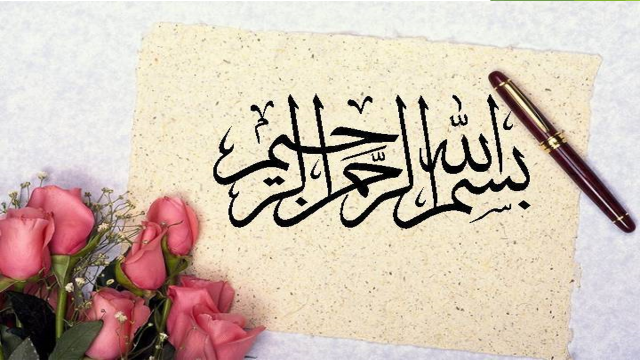 STUDENT SUPPORT SYSTEM
تجربه ای زیسته و آشنا برای اساتید مشاور تحصیلی
نیازی مستدام در زندگی دانشجویی
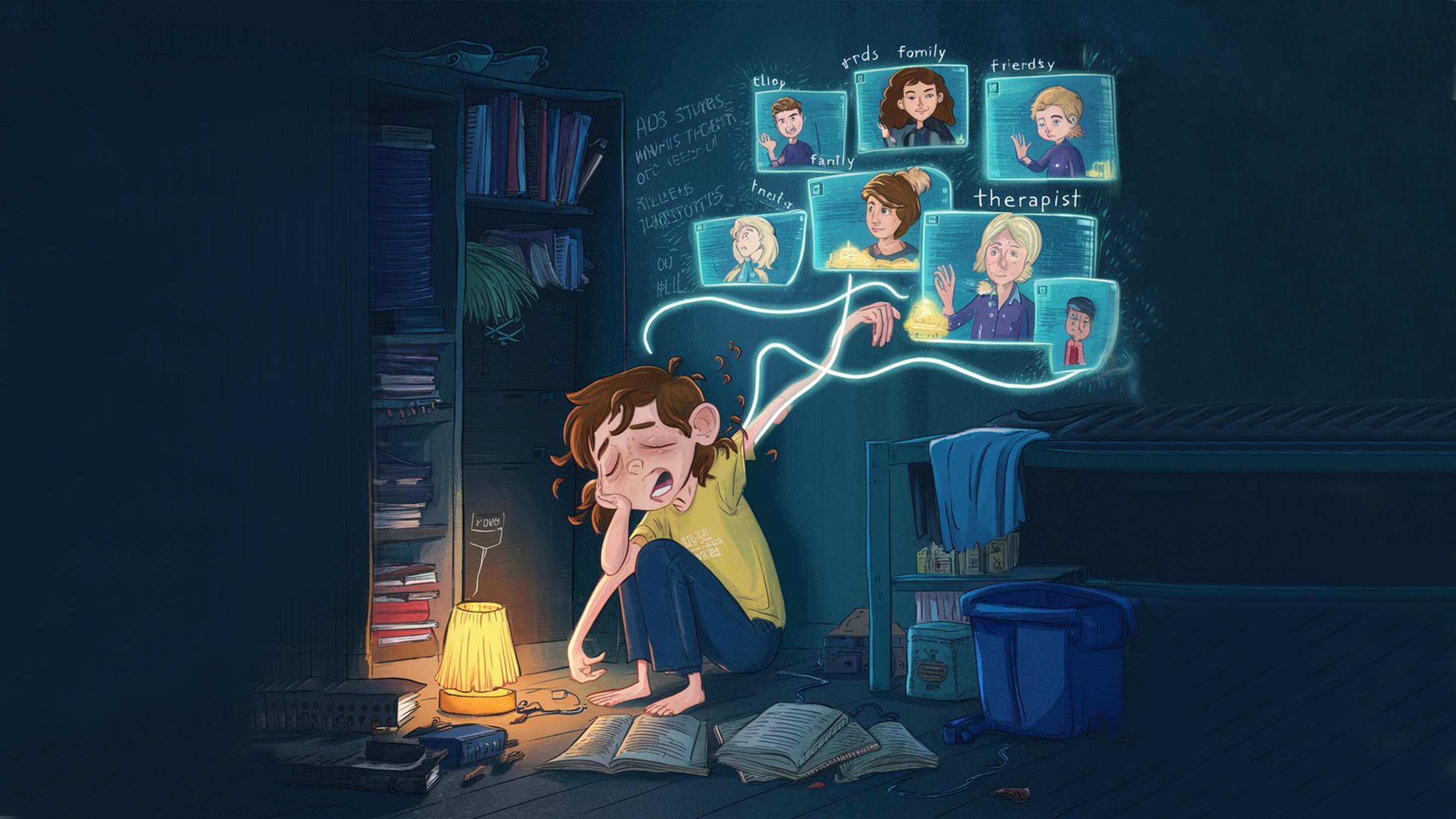 ویژگی های زندگی دانشجویی
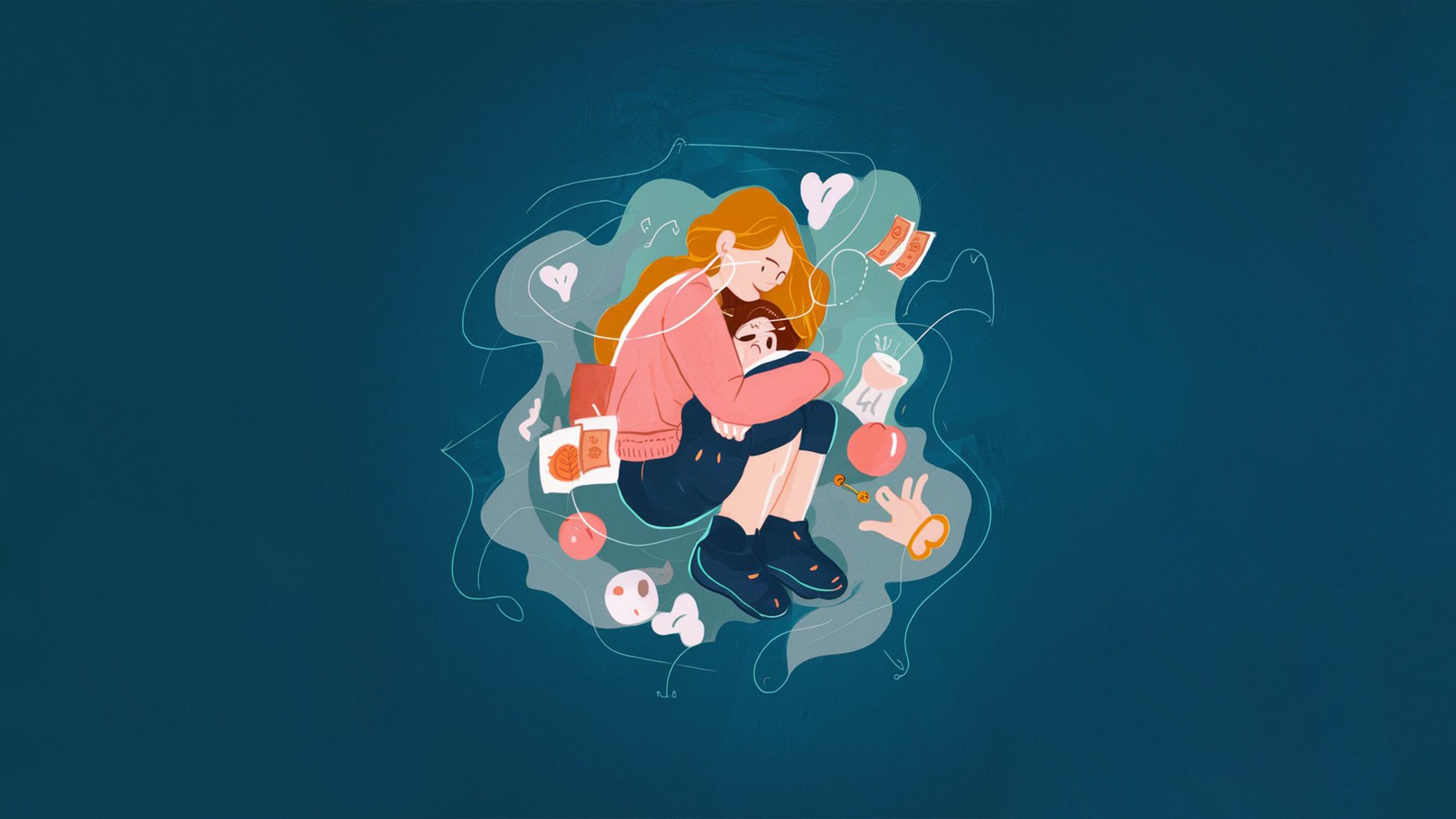 کمبودهای خود مراقبتی
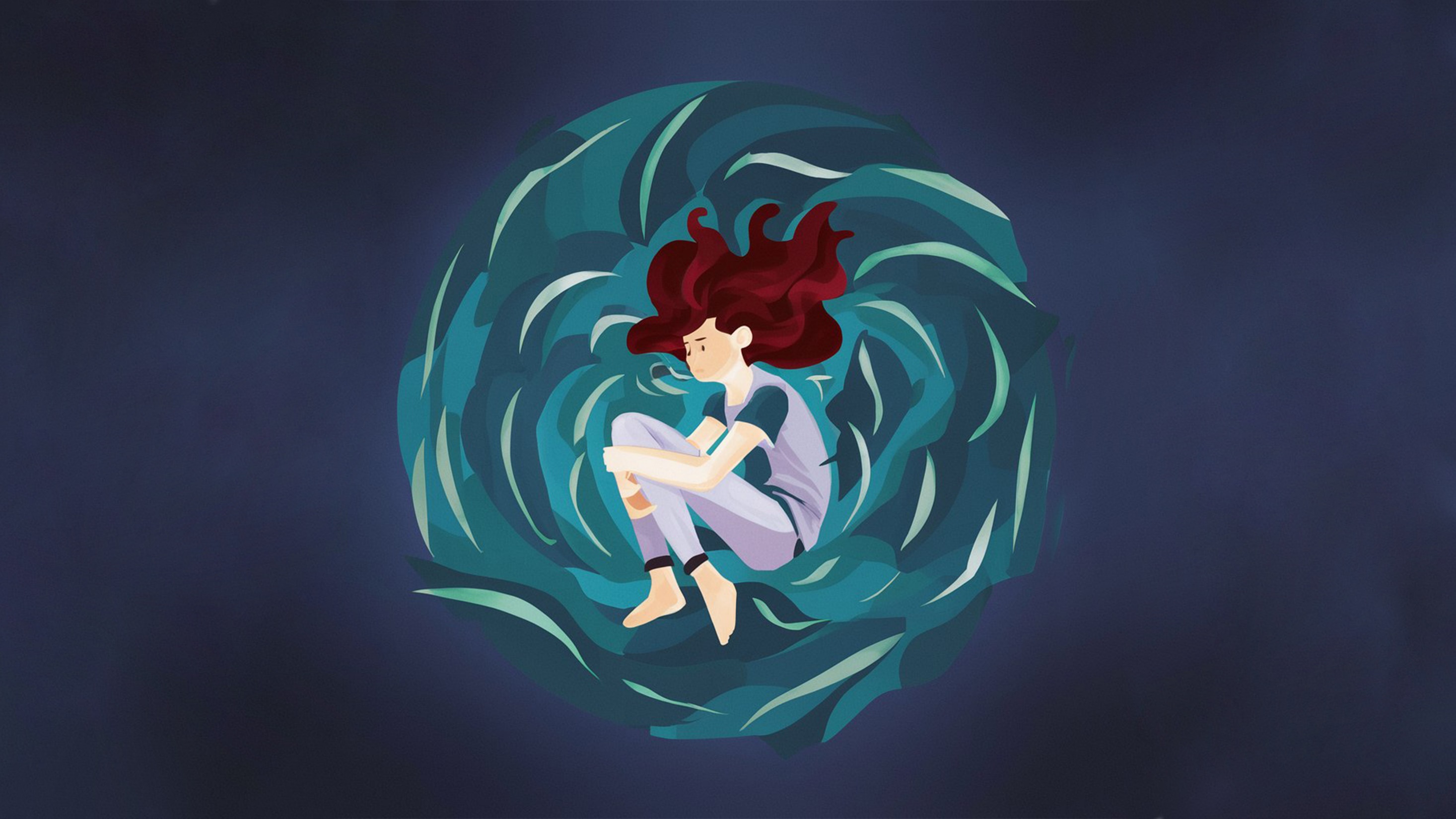 عواطف و هیجانات
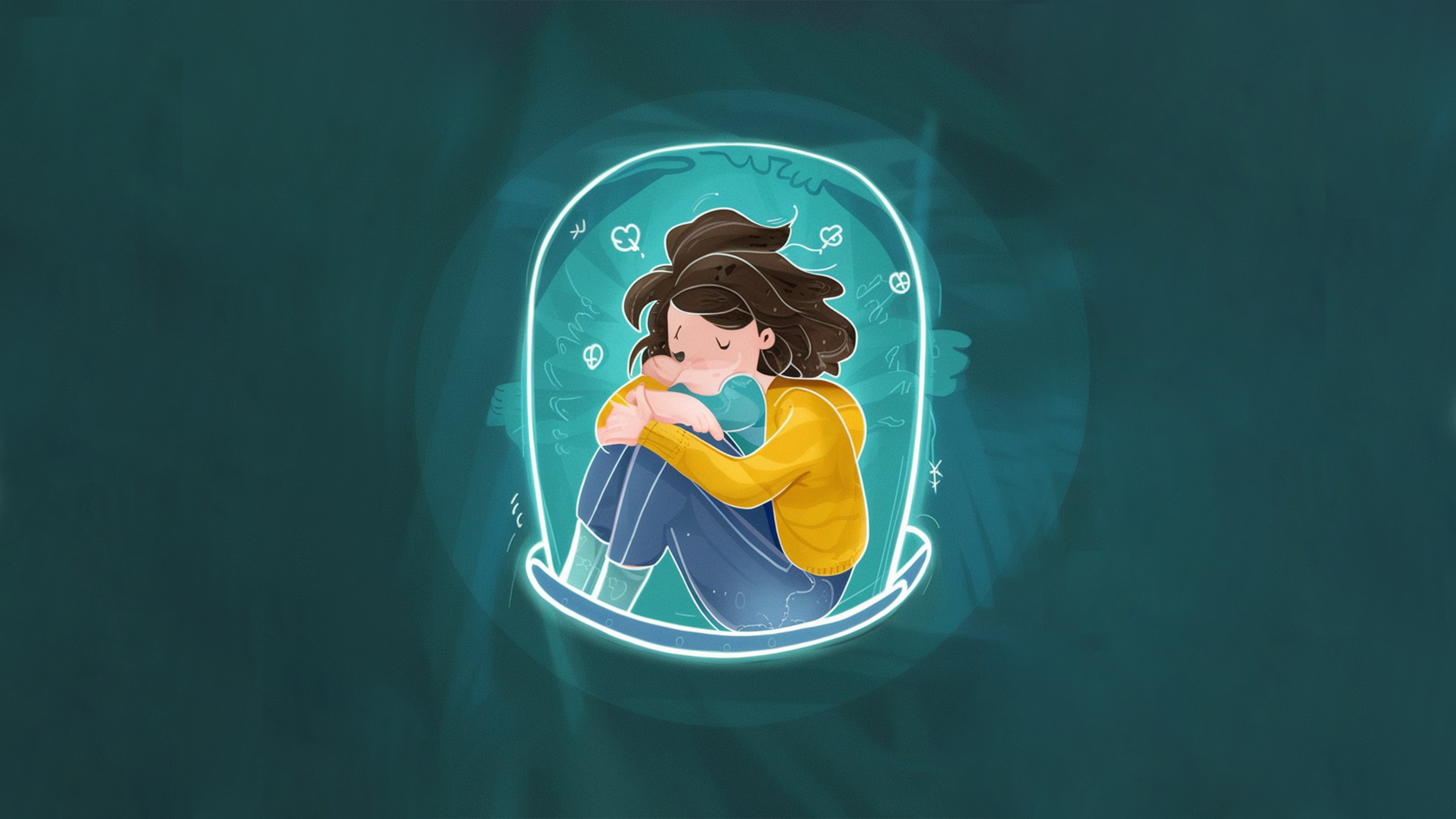 غرقگی
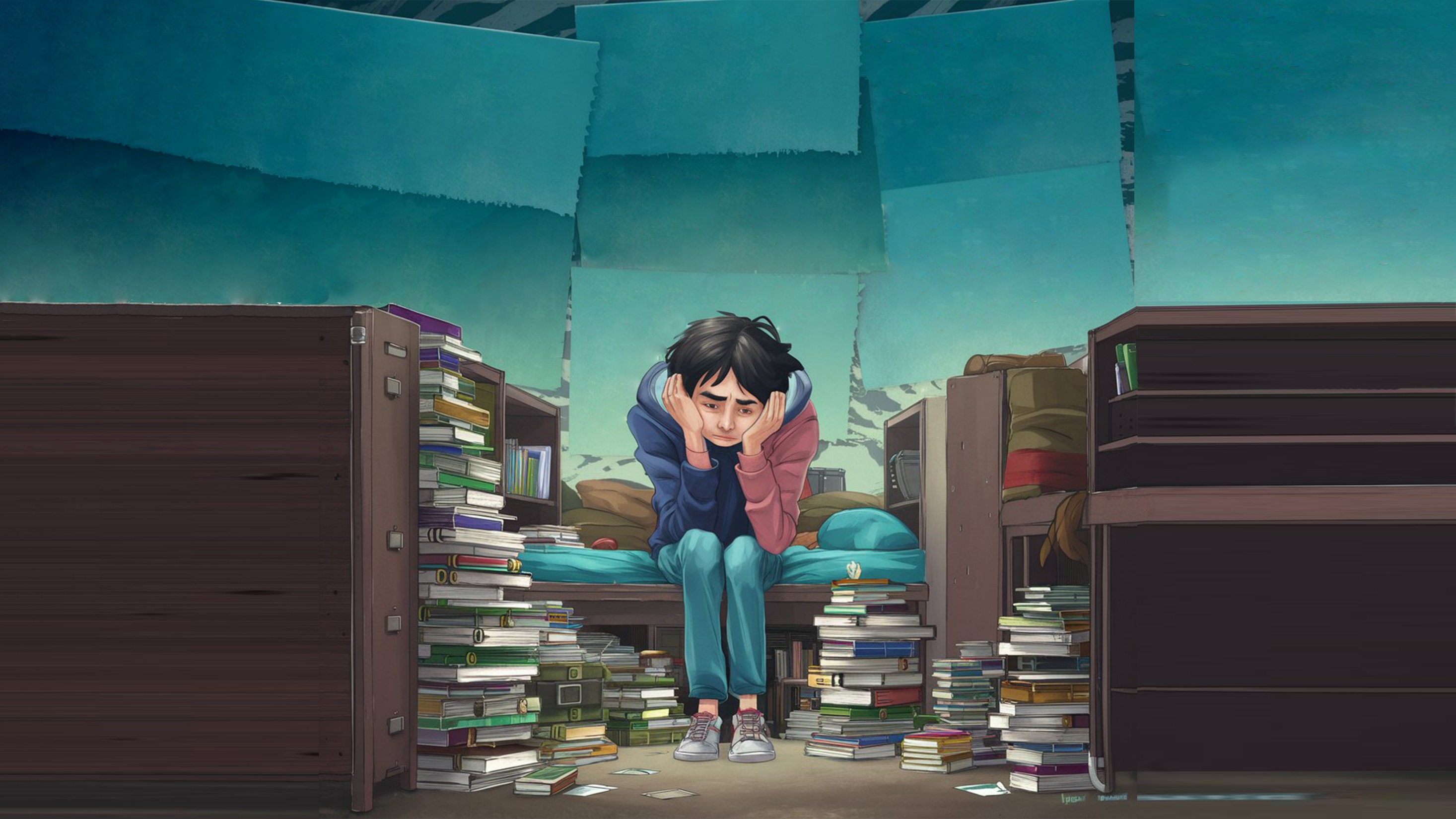 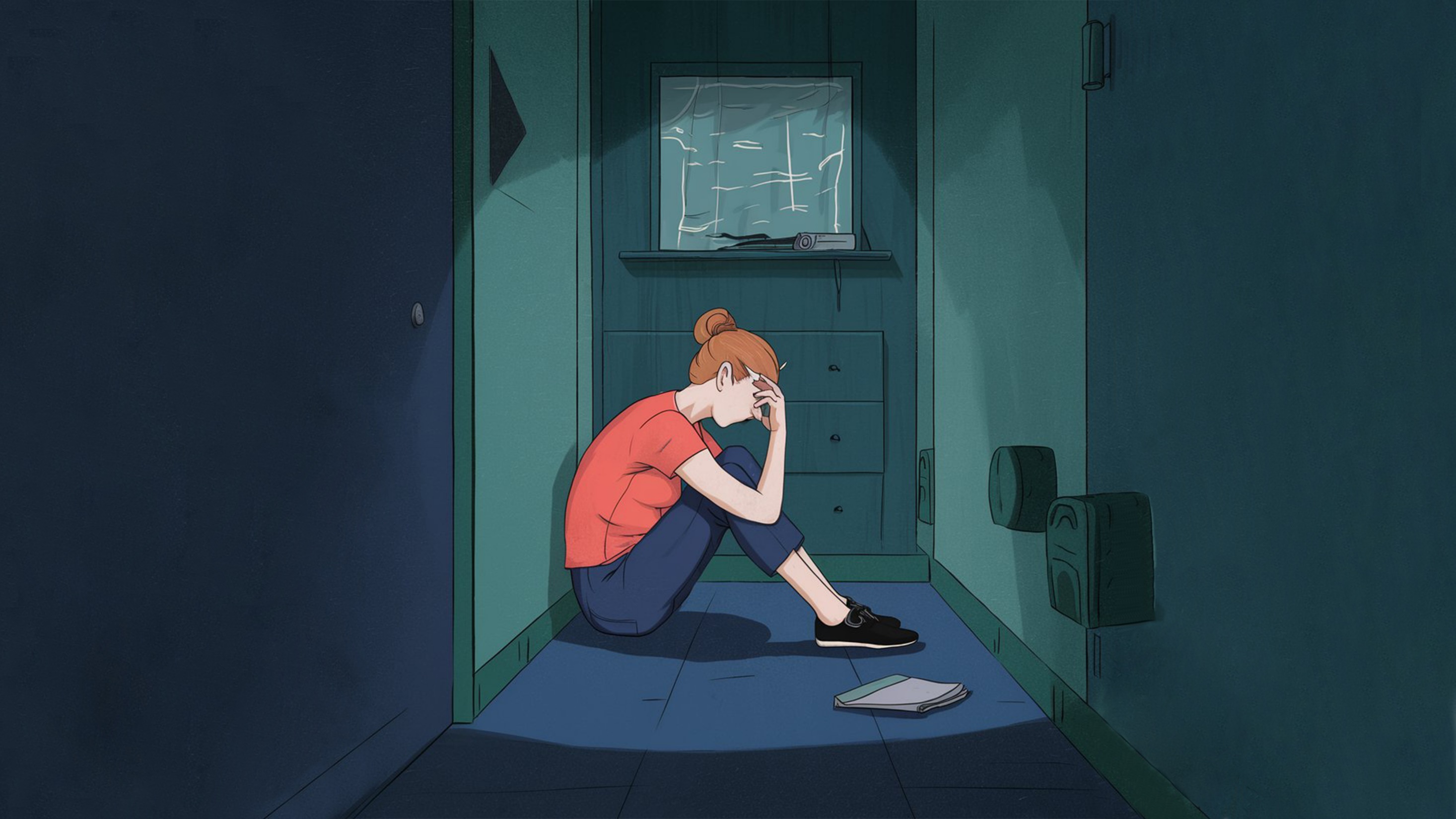 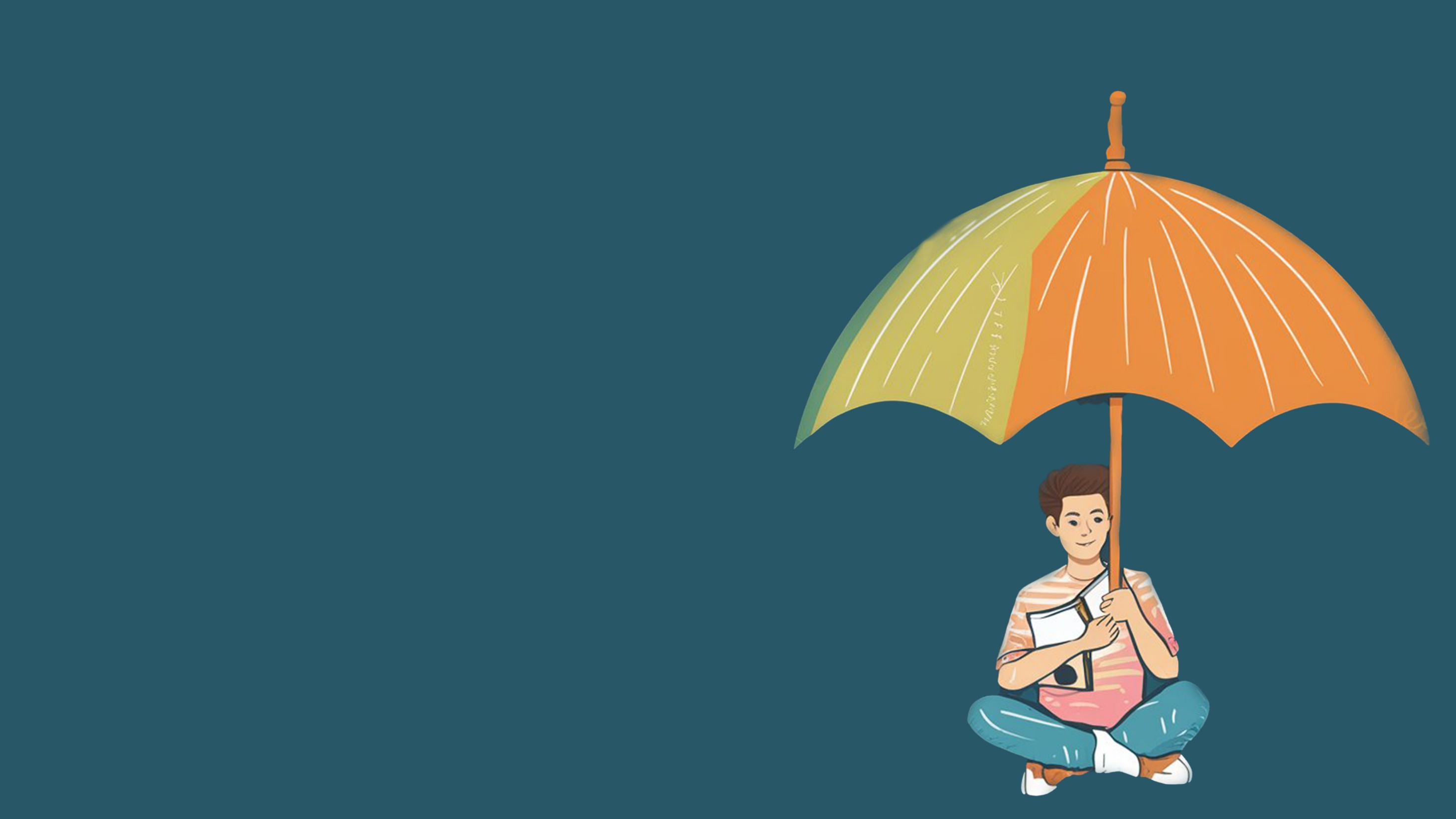 نیاز به protection و حفاظت و بیمه شدن در برابر انواع دیسترس ها
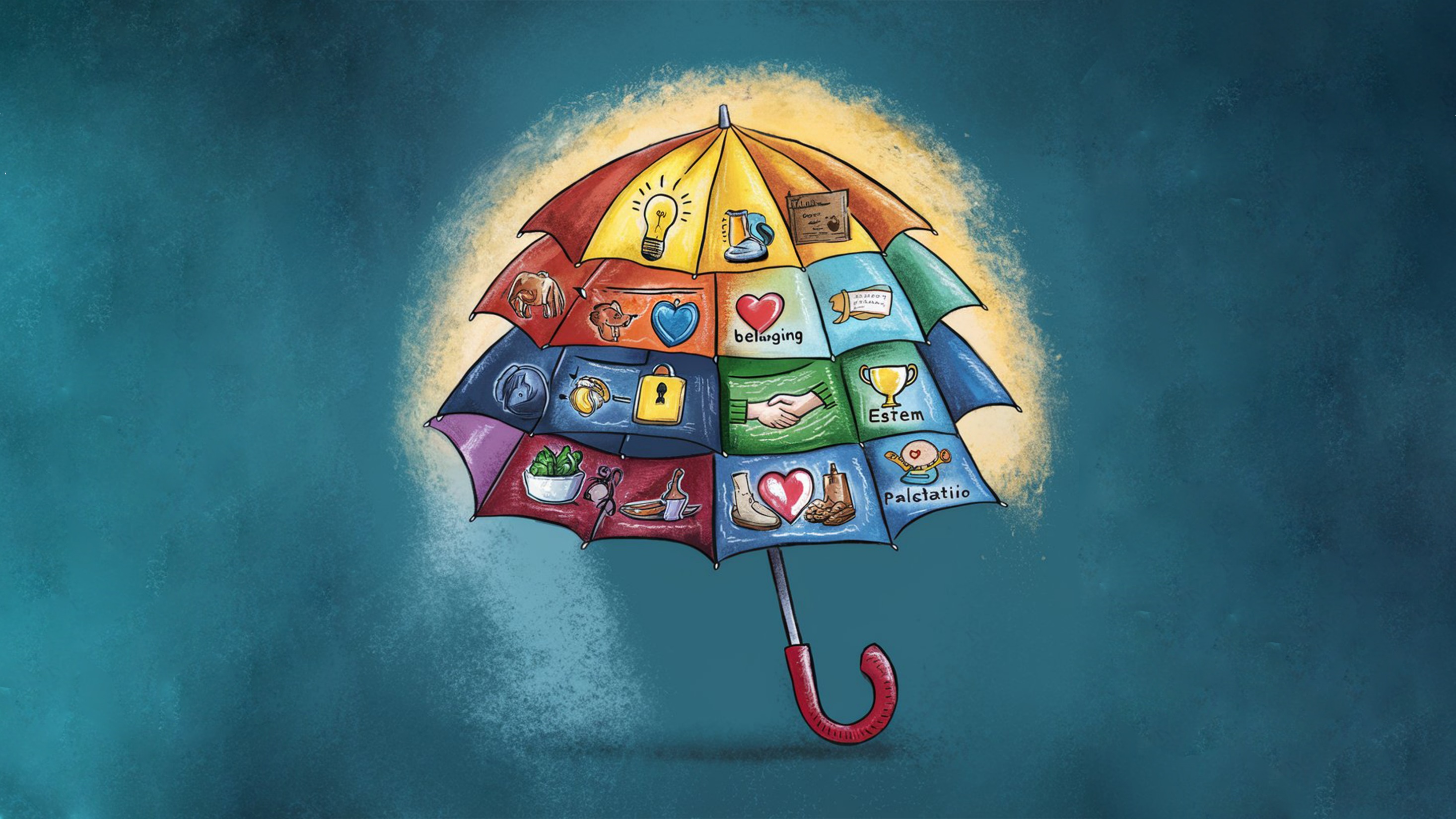 تنوع نیازها
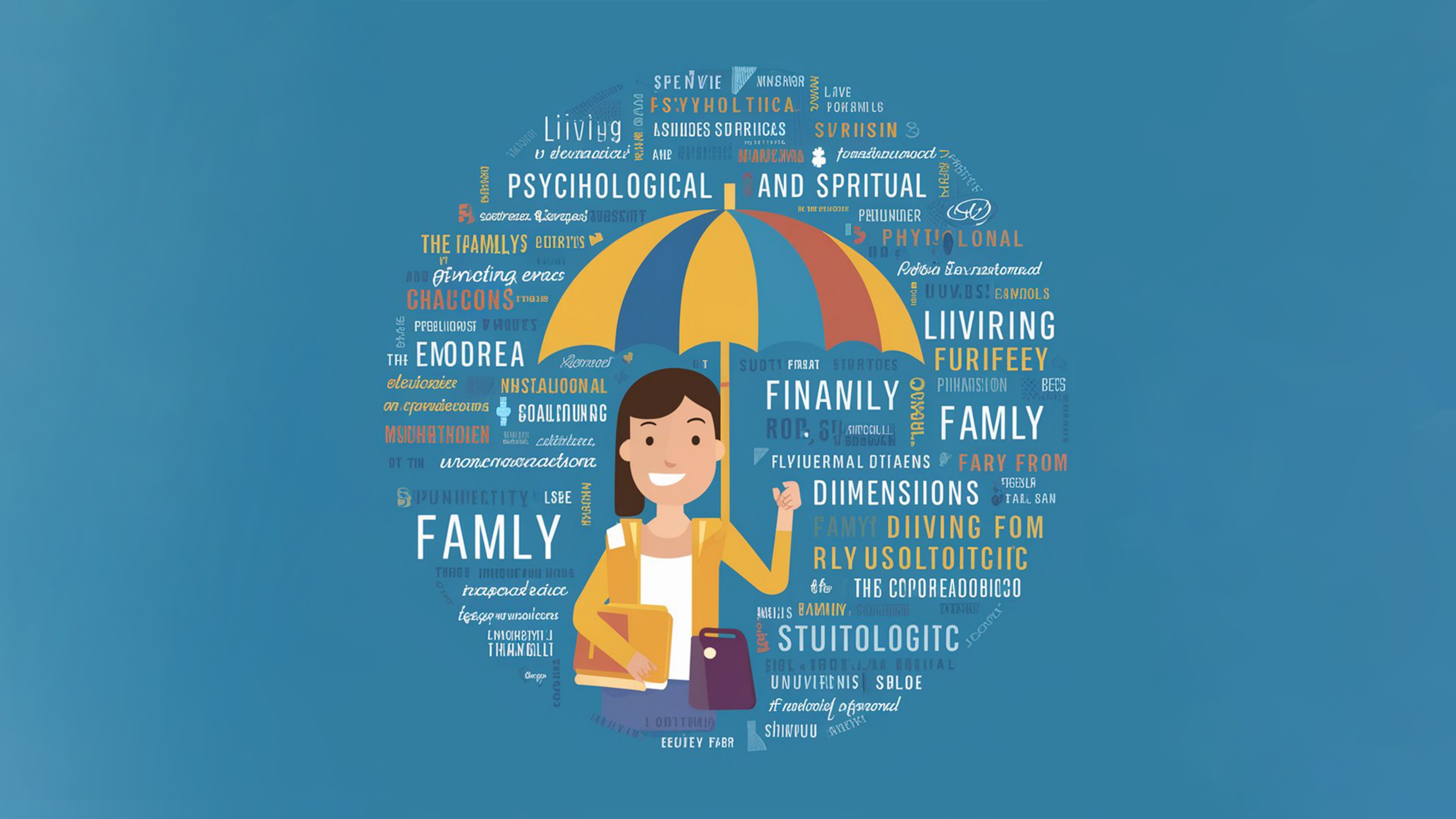 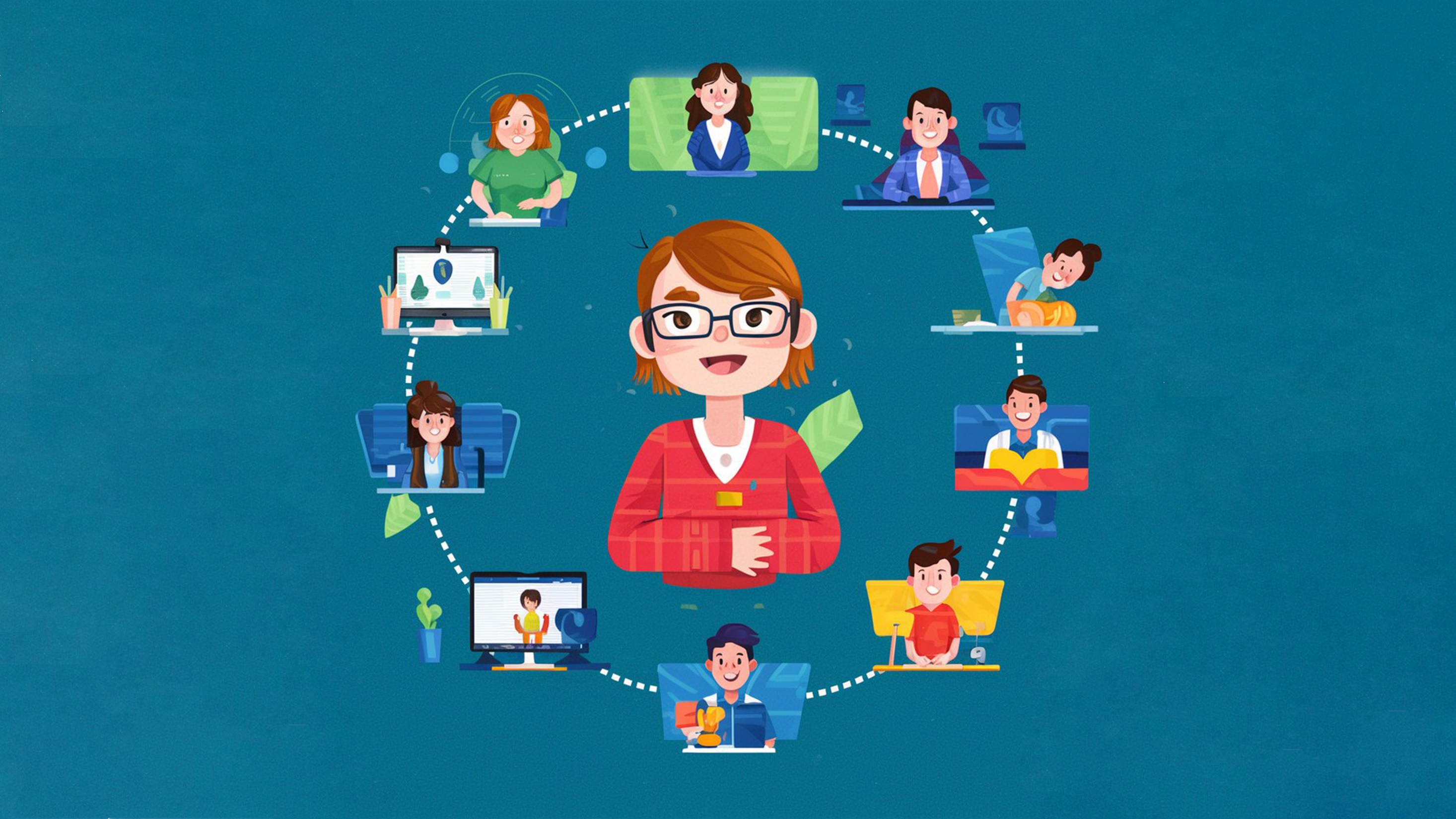 شناسایی منابع مختلف حمایتی
و دسترسی راحت
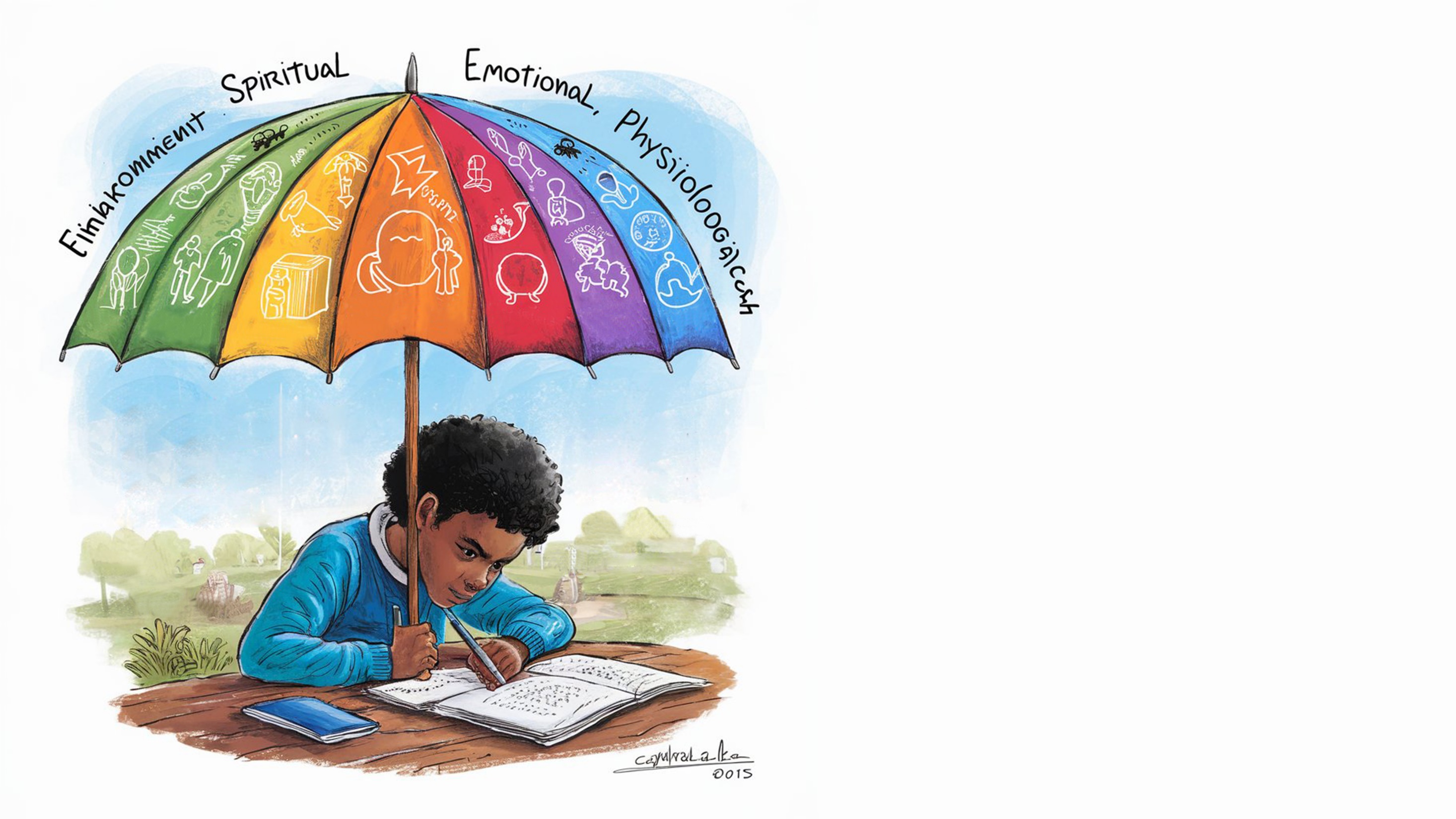 همواره درحفاظ مهر و تدبیر رب العالمین برقرار و سلامت و بیمه باشید